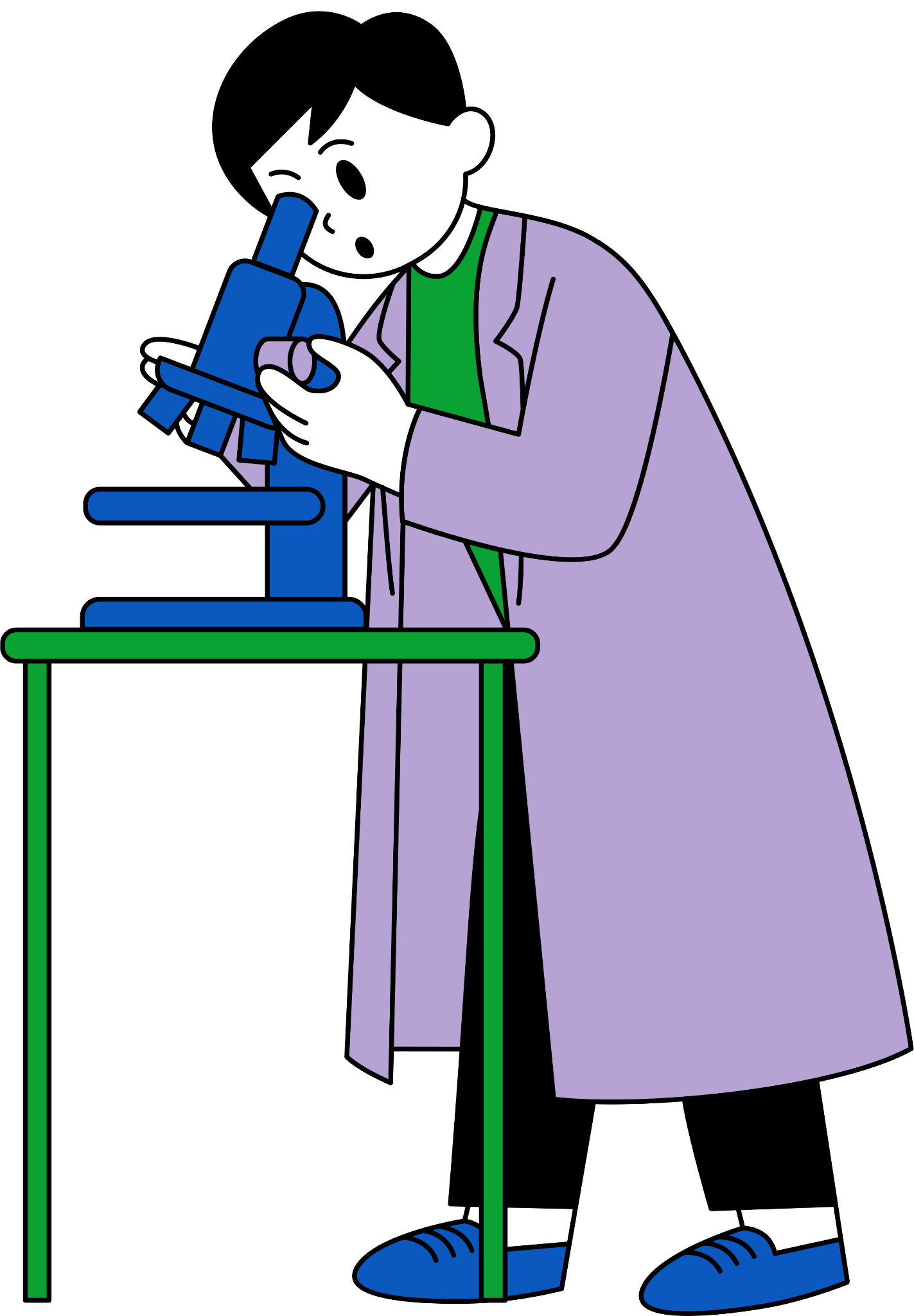 SCIENCE
LESSON
LESSON TITLE, OBJECTIVES, AND MATERIALS
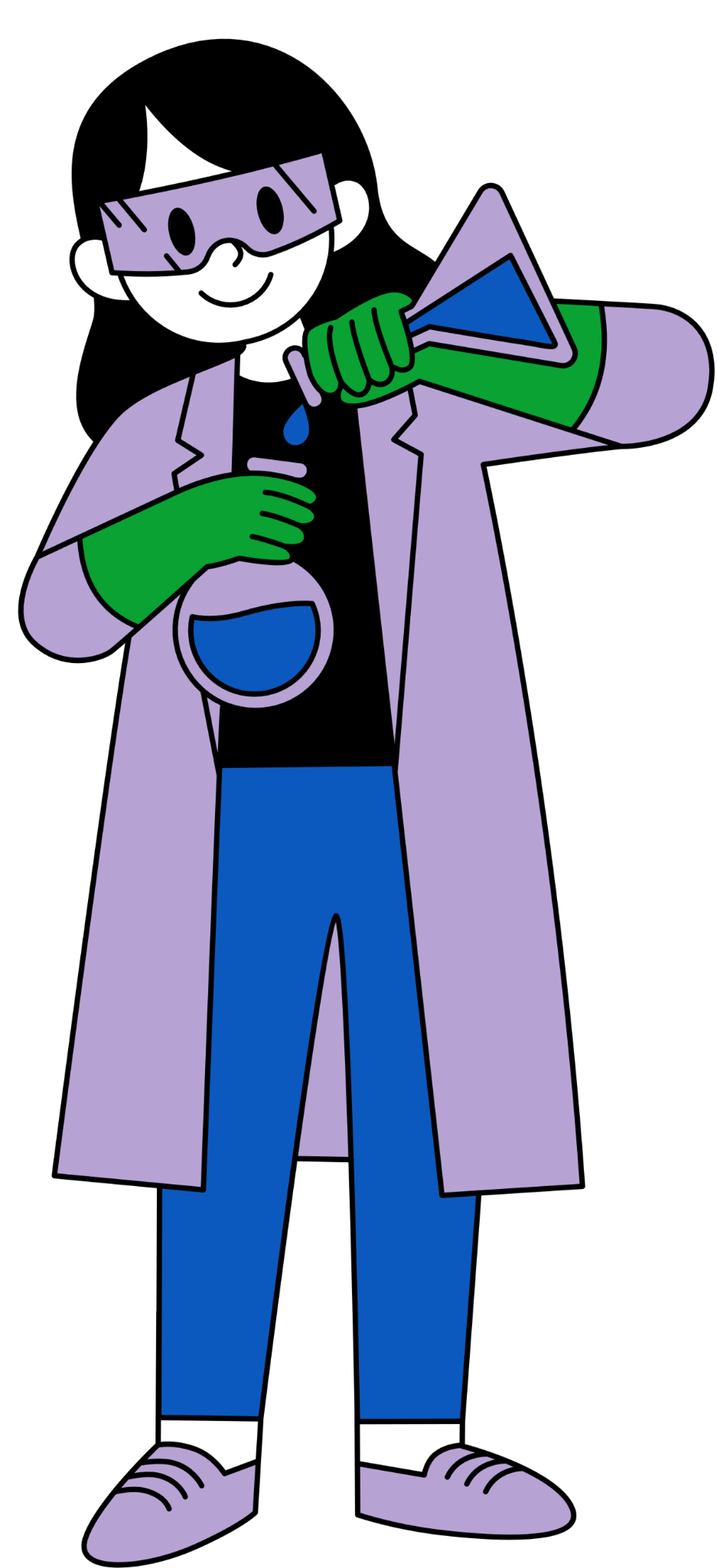 ADD AN
AGENDA PAGE
WRITE AN 
AGENDA HERE.
WRITE AN 
AGENDA HERE.
WRITE AN 
AGENDA HERE.
WRITE AN 
AGENDA HERE.
WRITE AN 
AGENDA HERE.
WRITE AN 
AGENDA HERE.
HELLO!
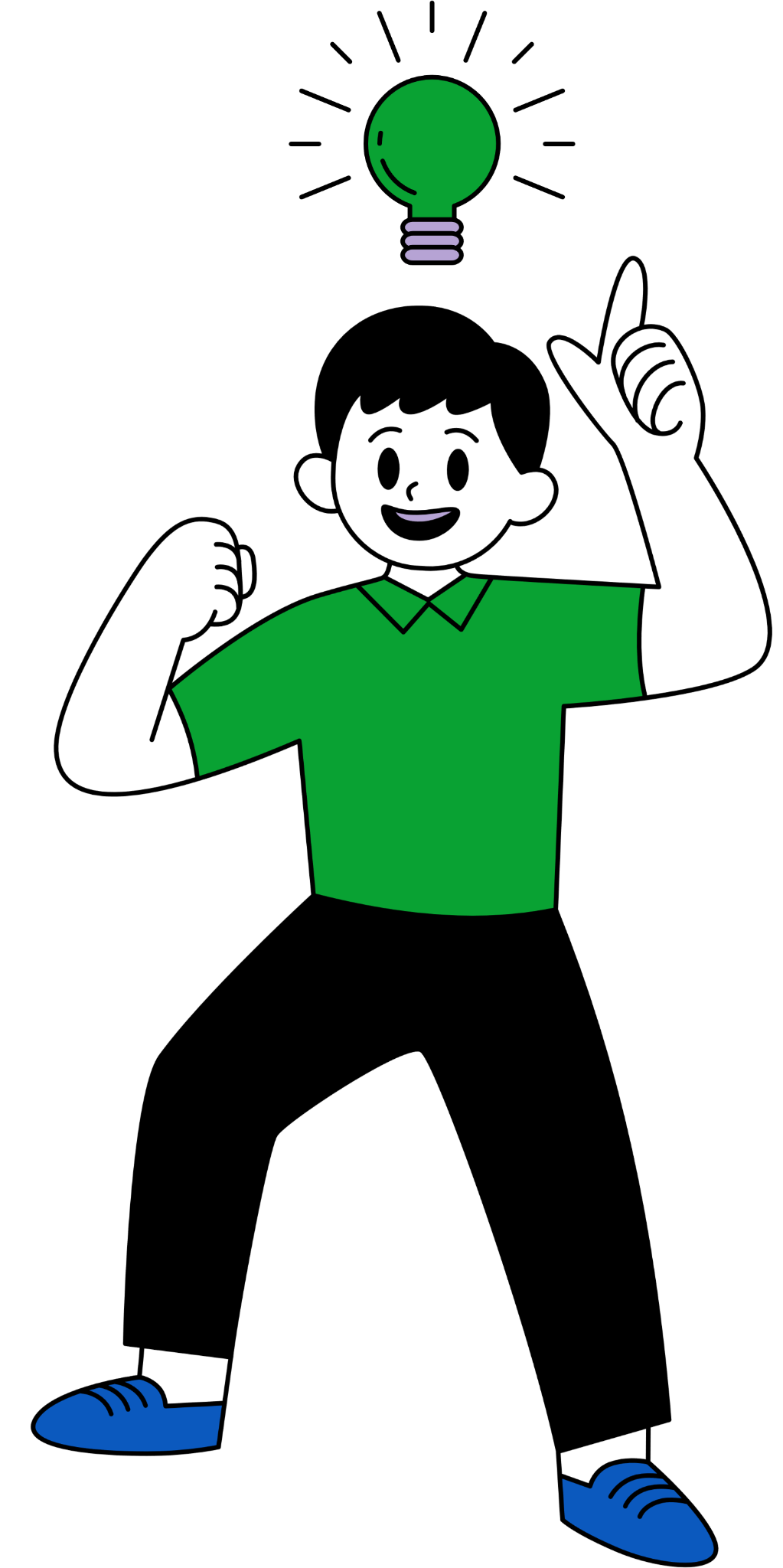 I'm Rain. Welcome to my education presentation. Follow me at @reallygreatsite to learn more.
WRITE YOUR
TOPIC OR IDEA
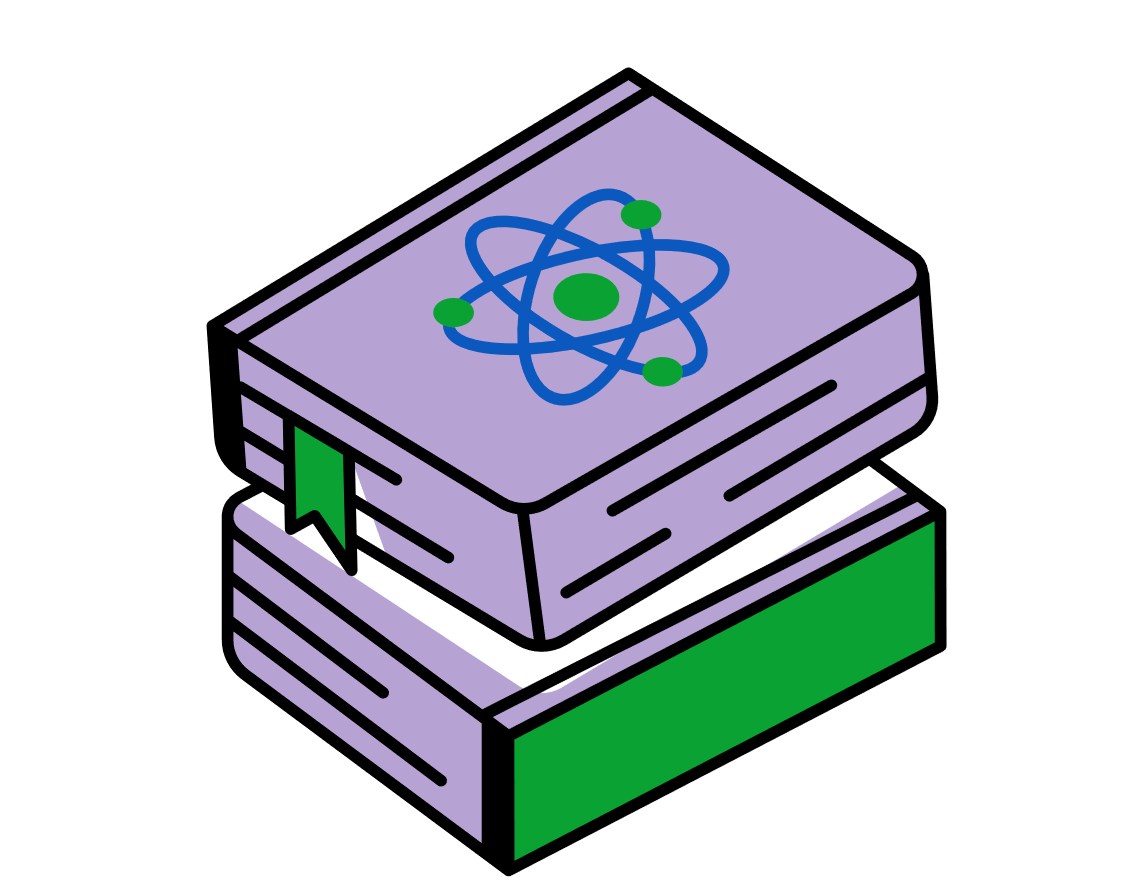 MAIN POINT
Briefly elaborate on what you want to discuss.
MAIN POINT
Briefly elaborate on what you want to discuss.
MAIN POINT
Briefly elaborate on what you want to discuss.
MAIN POINT
Briefly elaborate on what you want to discuss.
WRITE YOUR
TOPIC OR IDEA
ADD A MAIN POINT
ADD A MAIN POINT
ADD A MAIN POINT
Briefly elaborate on
what you want to discuss.
Briefly elaborate on
what you want to discuss.
Briefly elaborate on
what you want to discuss.
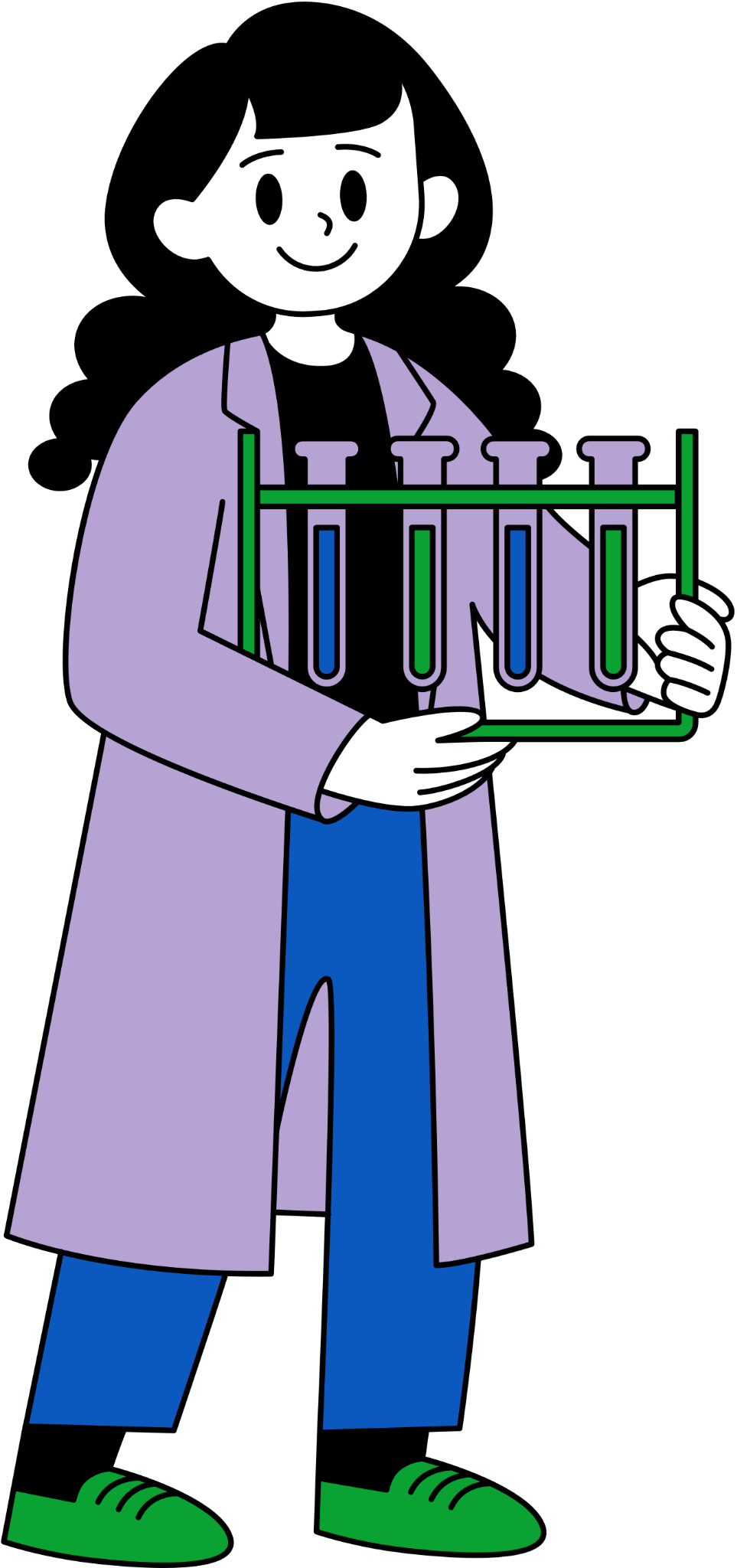 MAIN POINT
MAIN POINT
Briefly elaborate on
what you want to discuss.
Briefly elaborate on
what you want to discuss.
MAIN POINT
MAIN POINT
Briefly elaborate on
what you want to discuss.
Briefly elaborate on
what you want to discuss.
MAIN POINT
MAIN POINT
Briefly elaborate on
what you want to discuss.
Briefly elaborate on
what you want to discuss.
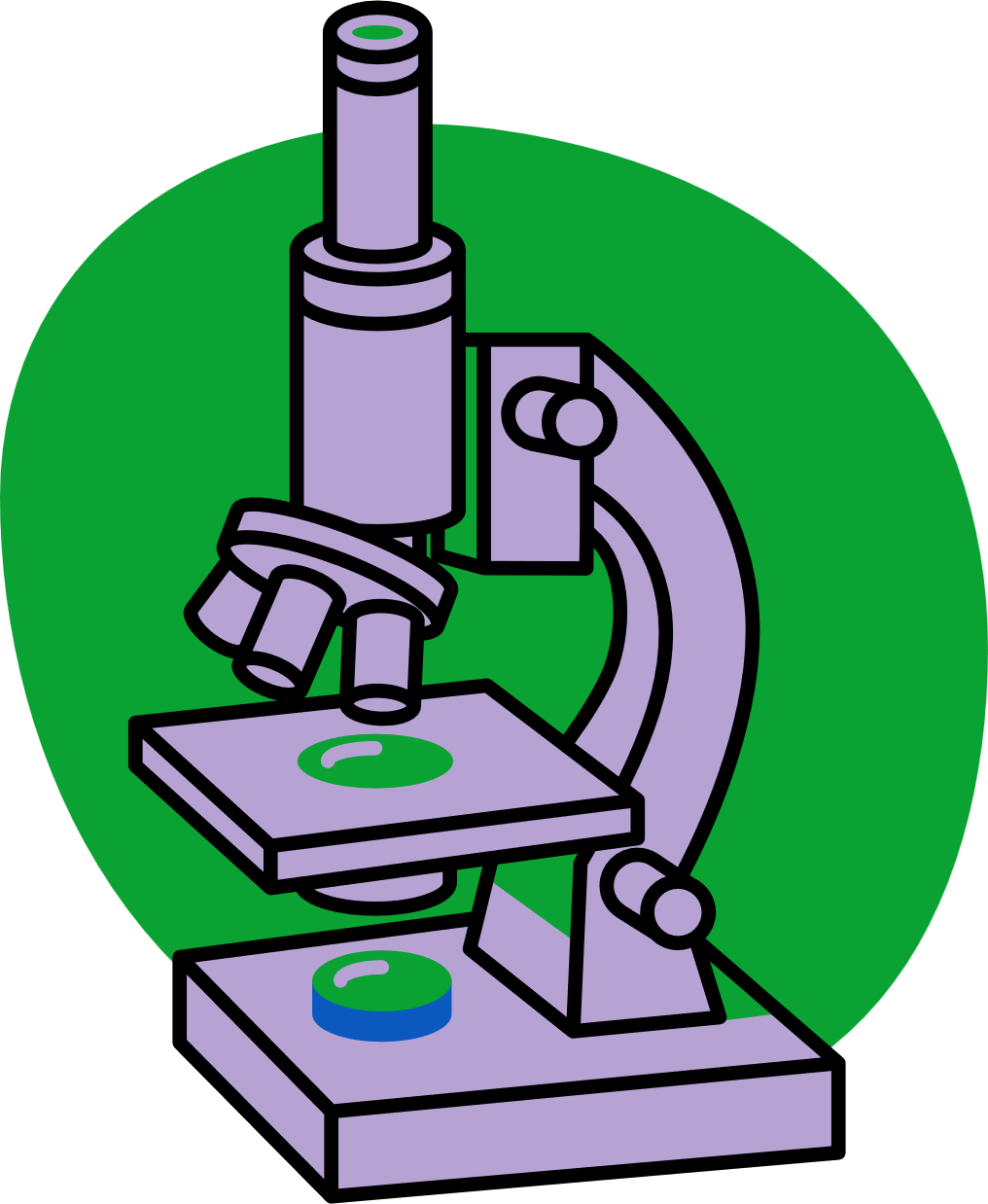 WRITE YOUR TITLE HERE
Maecenas consequat, nunc a consequat sodales, erat est laoreet diam, vitae convallis diam diam at augue. Aliquam erat volutpat. Quisque ac diam sollicitudin, sodales orci sit amet, malesuada eros. Nam congue nec neque nec lobortis. 

Nullam sit amet elit ac magna vulputate feugiat. Curabitur risus lacus, mollis non hendrerit non, tincidunt sit amet elit. Pellentesque habitant morbi tristique senectus et netus et malesuada fames ac turpis egestas.
STATISTIC PAGE
Maecenas consequat, nunc a consequat sodales, erat est laoreet diam, vitae convallis diam diam at augue. Aliquam erat volutpat.
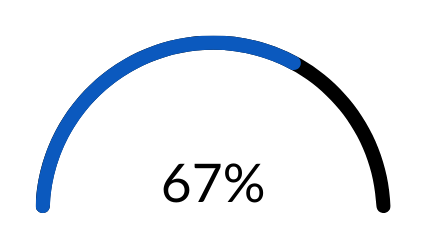 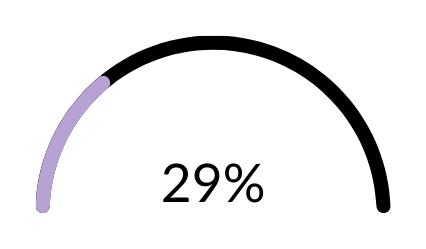 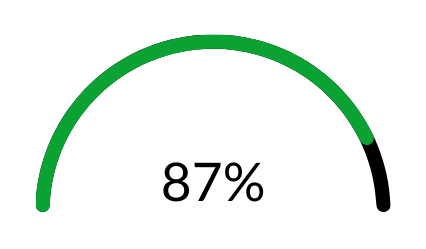 MAIN POINT
MAIN POINT
MAIN POINT
Briefly elaborate on
what you want to discuss.
Briefly elaborate on
what you want to discuss.
Briefly elaborate on
what you want to discuss.
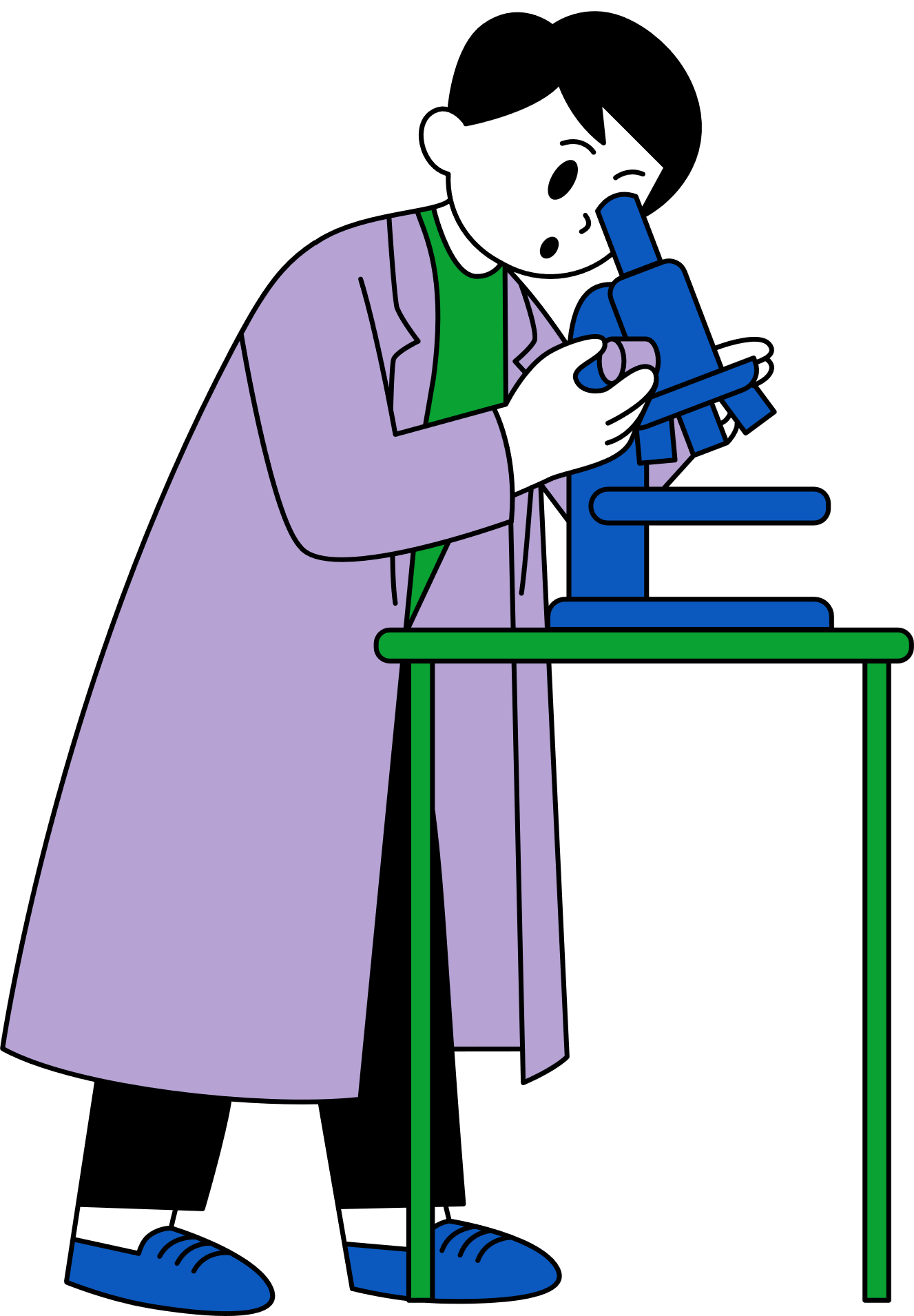 WRITE YOUR
TOPIC OR IDEA
01.
ADD A MAIN POINT
02.
ADD A MAIN POINT
Briefly elaborate on
what you want to discuss.
Briefly elaborate on
what you want to discuss.
WRITE YOUR
TOPIC OR IDEA
ADD A MAIN POINT
ADD A MAIN POINT
ADD A MAIN POINT
Briefly elaborate on
what you want to discuss.
Briefly elaborate on
what you want to discuss.
Briefly elaborate on
what you want to discuss.
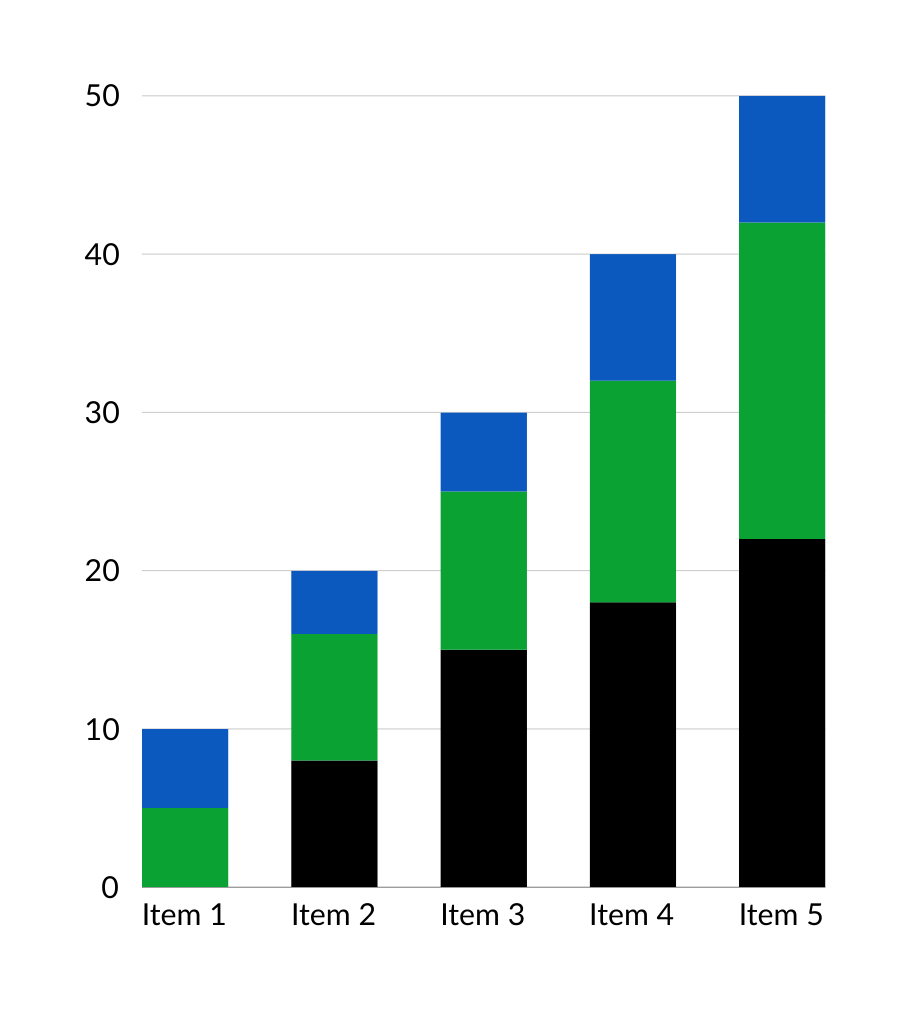 WRITE 
YOUR
TOPIC OR 
IDEA
Elaborate on what you want to discuss.
WRITE YOUR 
TITLE HERE
01
02
03
Lorem ipsum dolor sit amet, consectetur adipiscing elit.
Lorem ipsum dolor sit amet, consectetur adipiscing elit.
Lorem ipsum dolor sit amet, consectetur adipiscing elit.
04
05
06
Lorem ipsum dolor sit amet, consectetur adipiscing elit.
Lorem ipsum dolor sit amet, consectetur adipiscing elit.
Lorem ipsum dolor sit amet, consectetur adipiscing elit.
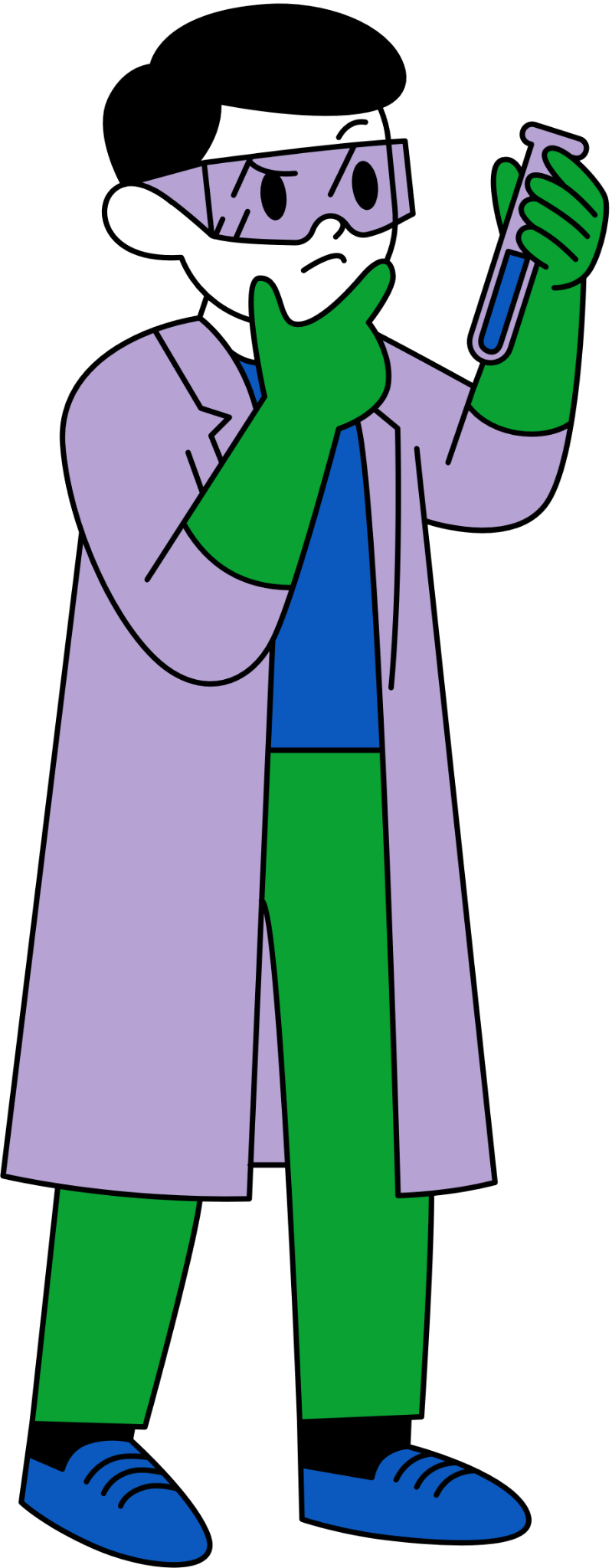 123,456
Elaborate on the featured statistic.
81%
Elaborate on the featured statistic.
3 IN 6
Elaborate on the featured statistic.
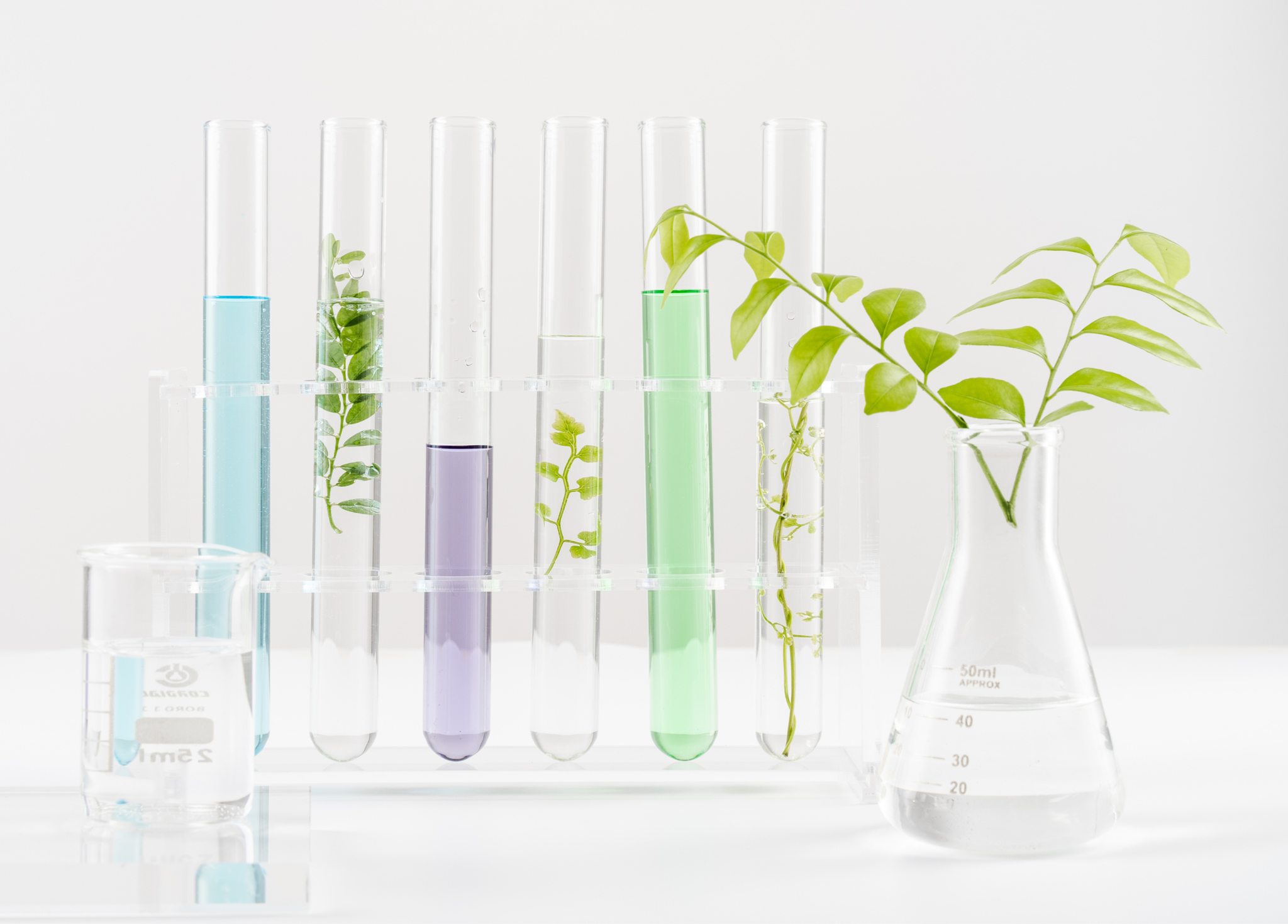 A PICTURE IS WORTH A THOUSAND WORDS
MY TEACHERS
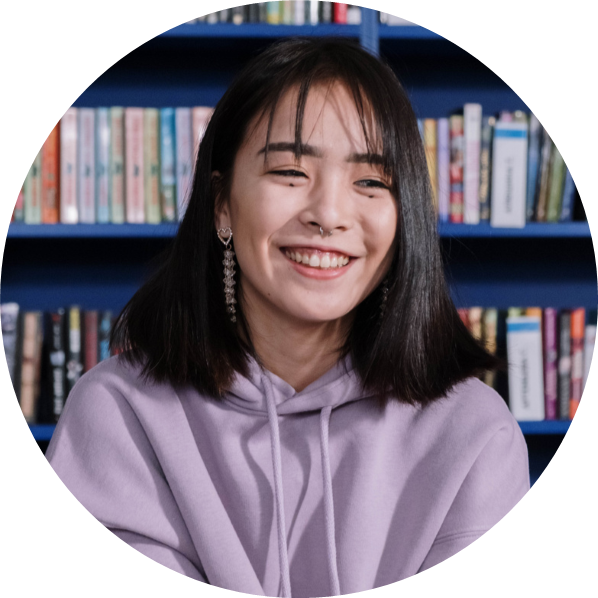 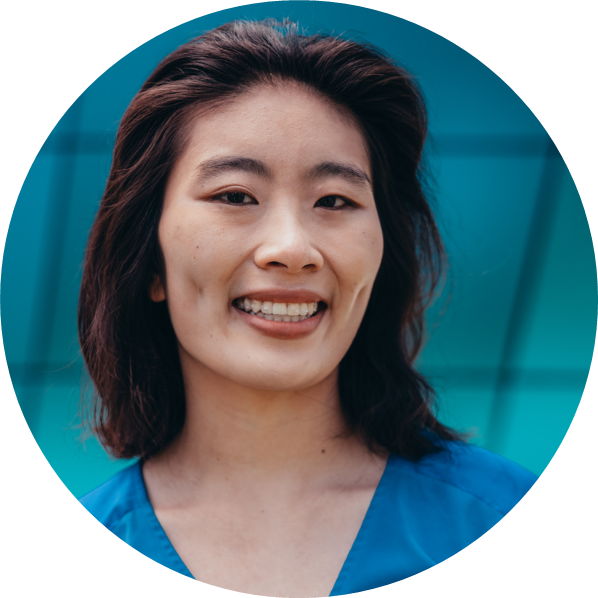 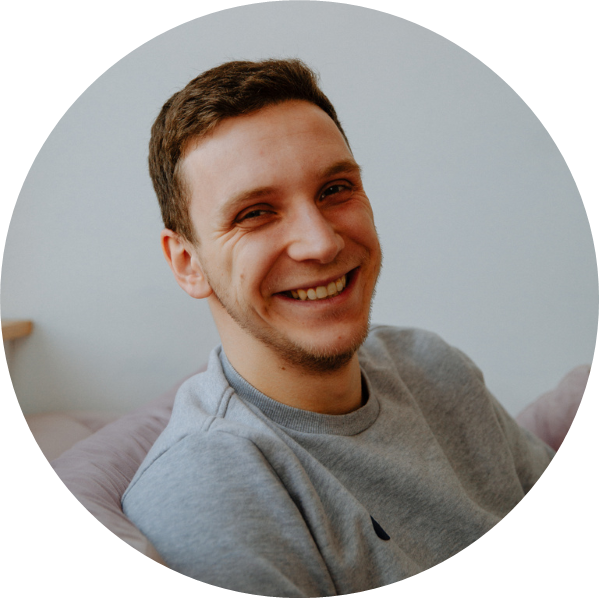 NAME
SURNAME
NAME
SURNAME
NAME
SURNAME
Title
Title
Title
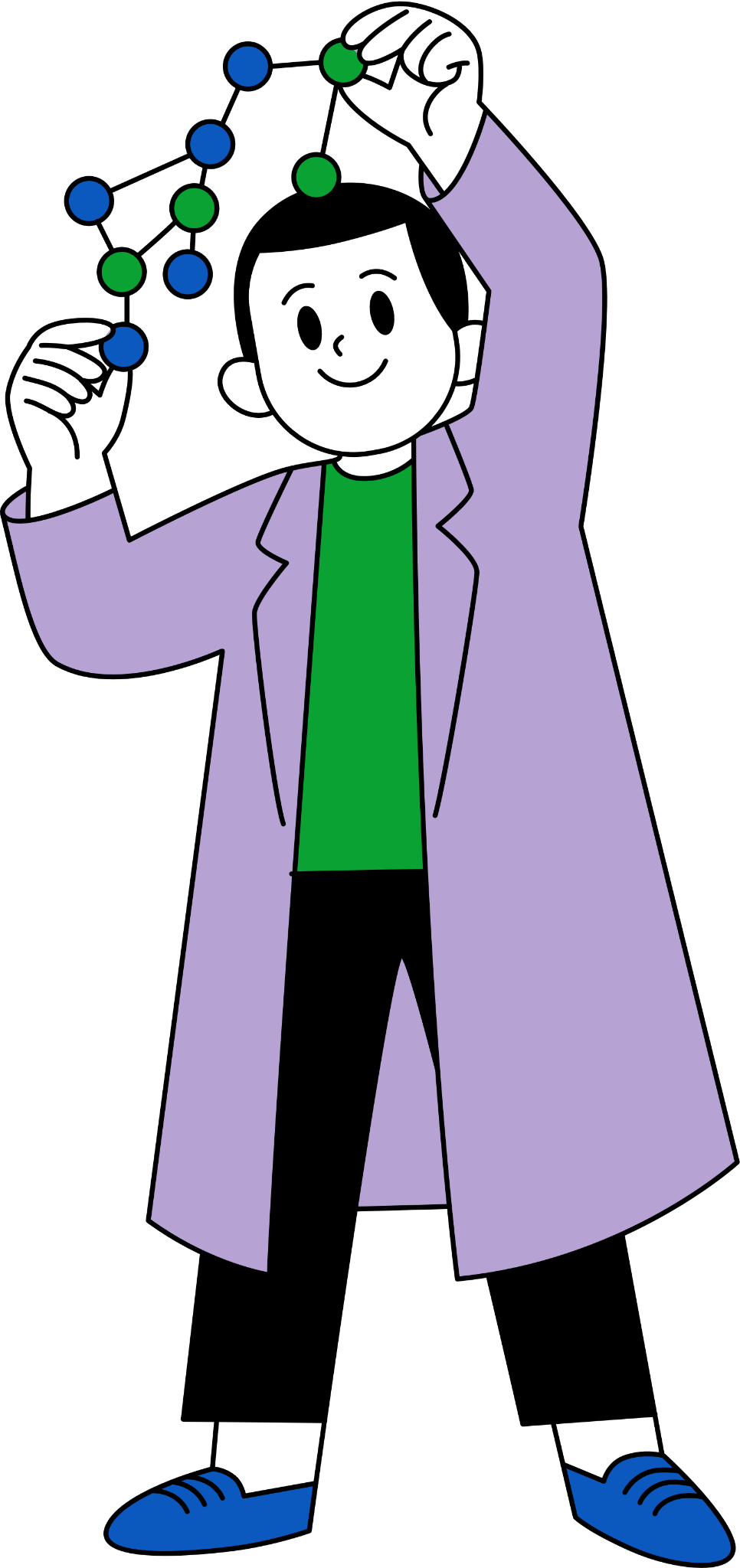 THANK YOU!
Lorem ipsum dolor sit amet, consectetur adipiscing elit.
RESOURCE PAGE
Use these design resources in your Canva Presentation.
#394863
#394863
#394863
#E9E9E9
#FFFFFF
Fonts
Design Elements
This presentation template
uses the following free fonts:
TITLES:
LATO

HEADERS:
LATO

BODY COPY:
NEUE MONTREAL
You can find these fonts online too.
Colors
DON'T FORGET TO DELETE THIS PAGE BEFORE PRESENTING.
CREDITS
This presentation template is free for everyone to use thanks to the following:
for the presentation template
Pexels, Pixabay
for the photos
HAPPY DESIGNING!